IWPA 2014 - 2015 Championships
IWPARegional Hall of Fame
2014 – 2015 Season
REGION 5CH Kolfinna Tucha Rhythm of My Heart CD, RE, CGC, WSXM, SV and registered with  Therapy Dog International
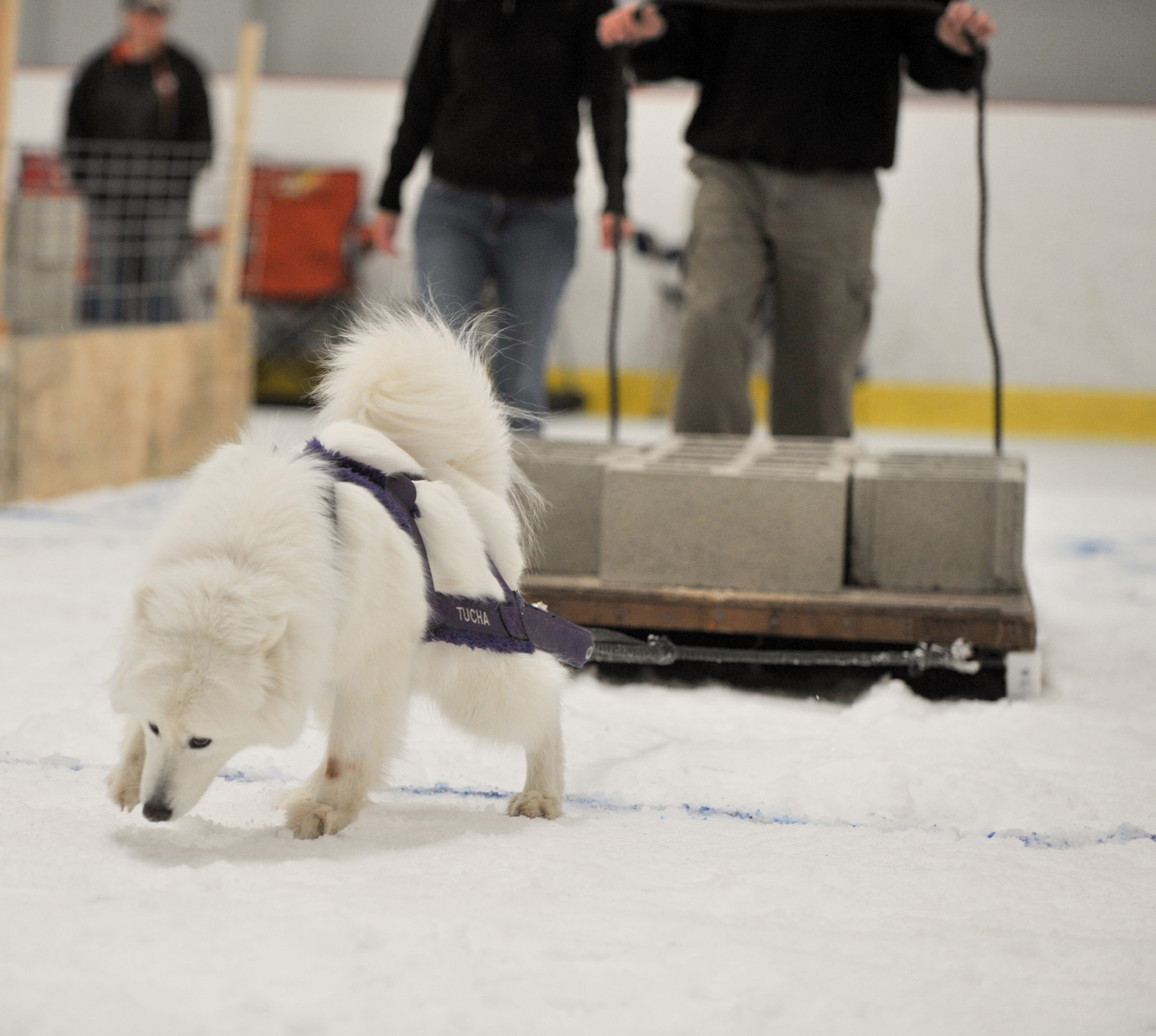 Owner/Handler:
Beverly Detwiler
REGION 4 Carissa’s Large and in Charge CGC, DD3, WRD, RE, BN andIWPA WD
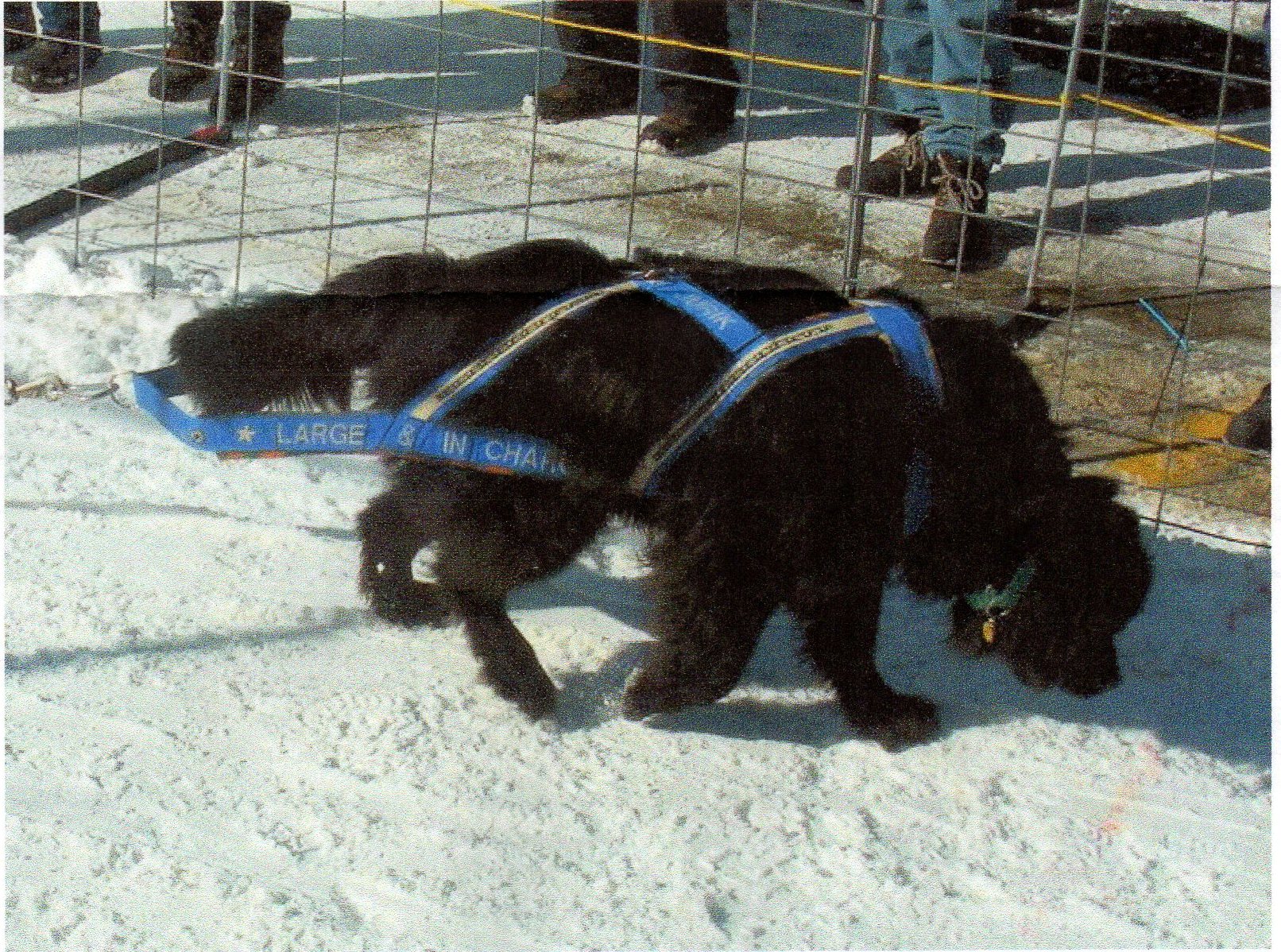 Owner/Handler
Constance Meech
REGION 4Aruff’s Cinnar Loki
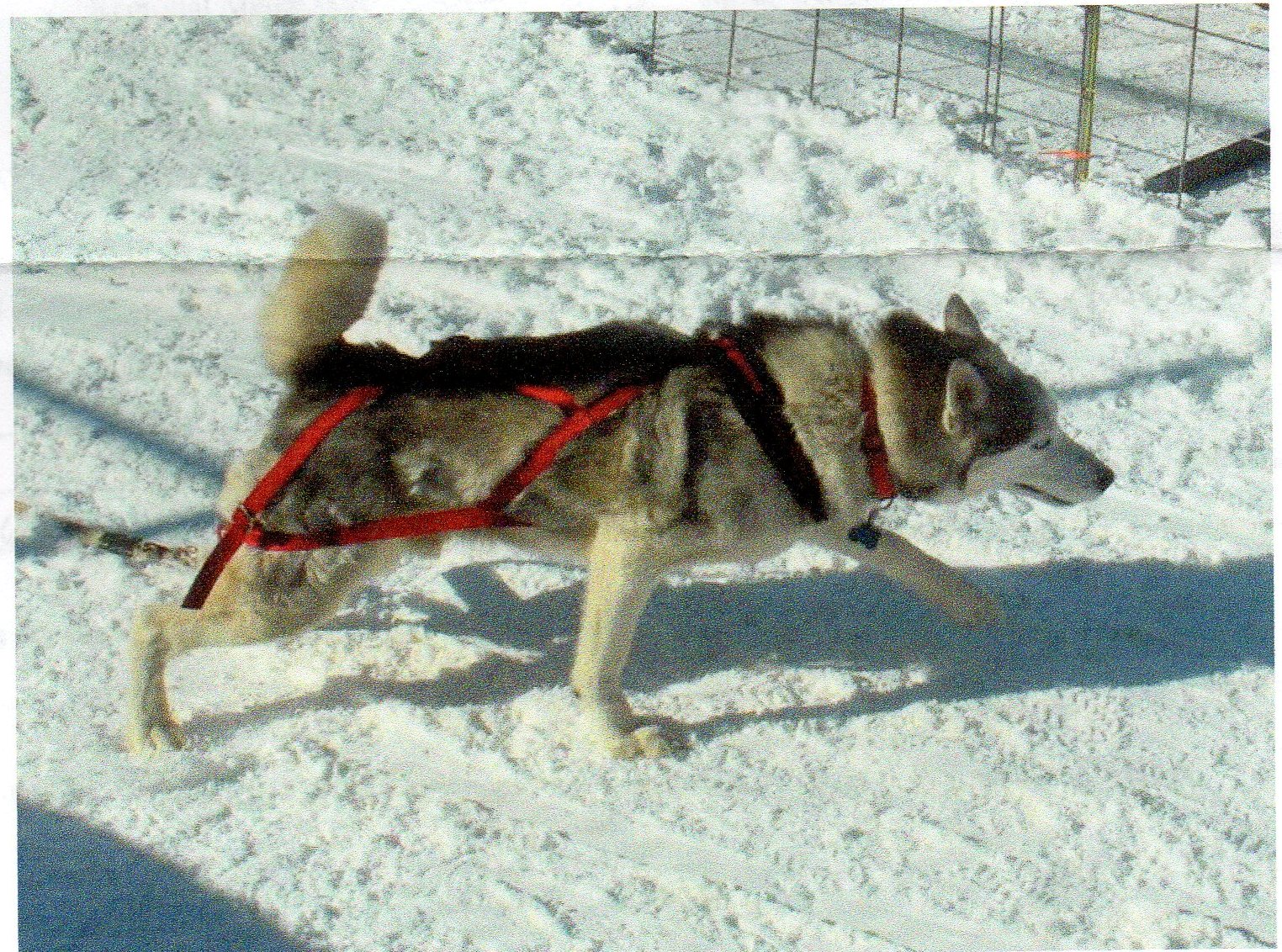 Owner/Handler
Constance Meech
IWPAInternationalHall of FameInductee’s
2013 – 2014 Season
June 14, 2014International Hall of Fame inductee’s
2013 – 2014 Season
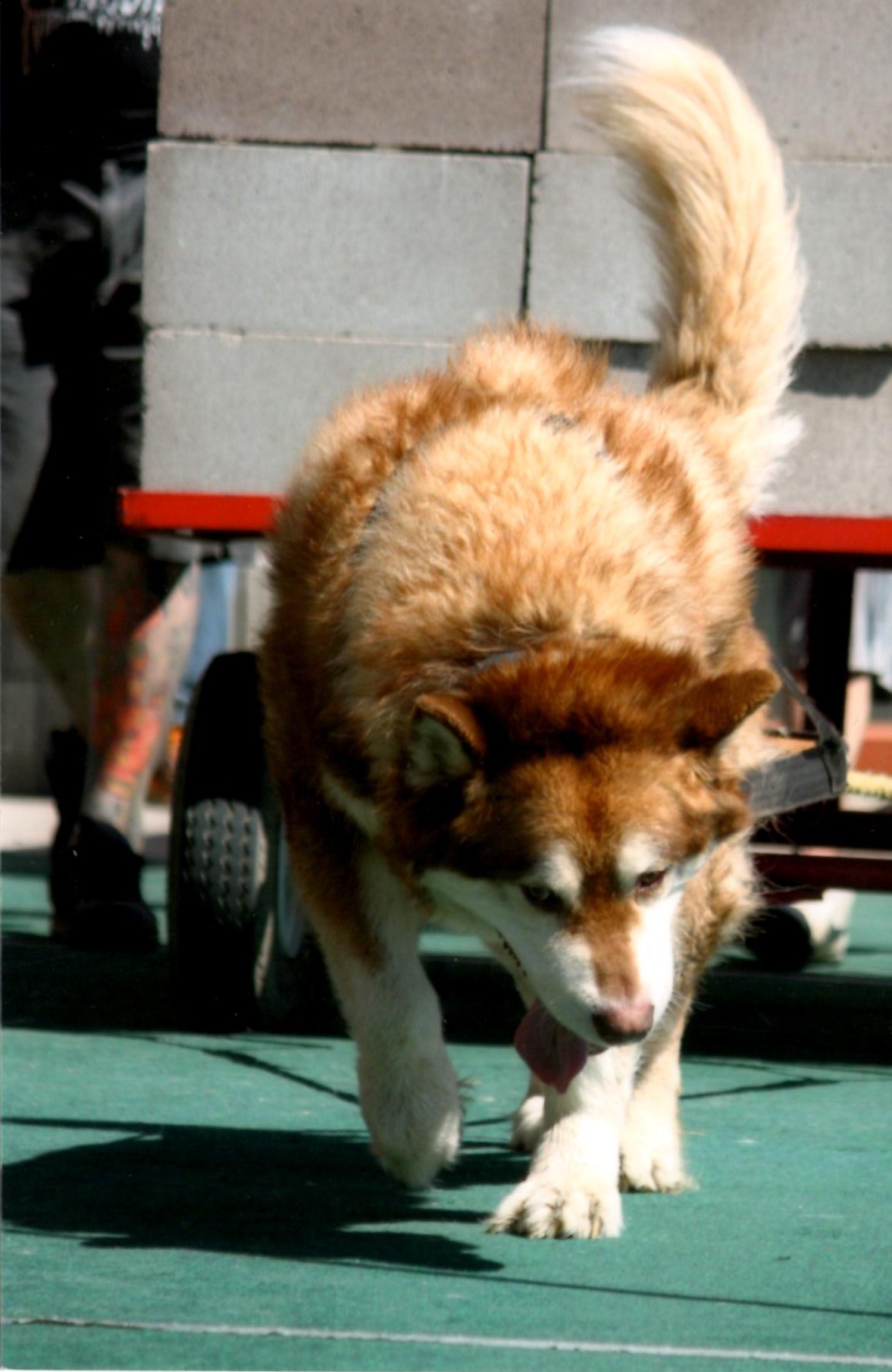 REGION 10 Cascade’s Shaman’s Dream
Owner/Handler
Jim Galli
REGION 5Starbuck
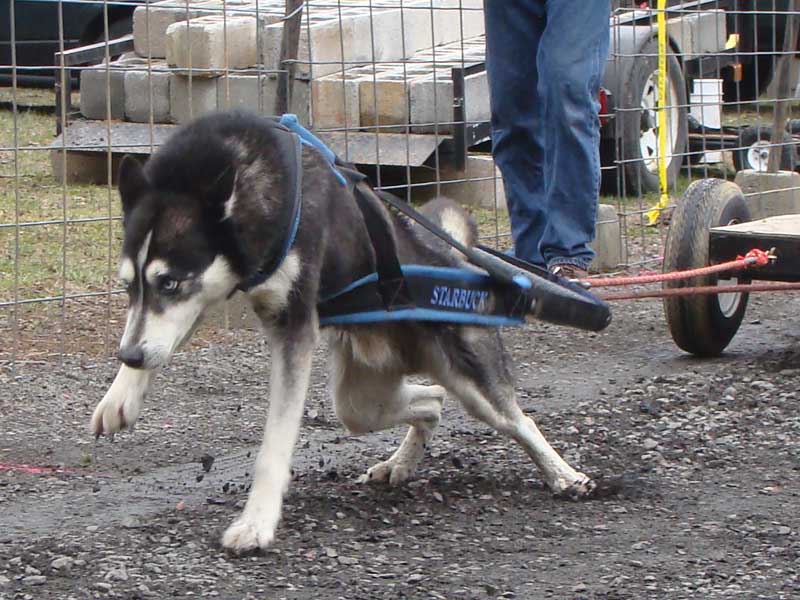 Owner/Handler
Steve Jackson
Congratulations to all International and Regional Hall of Fame recipients!!!